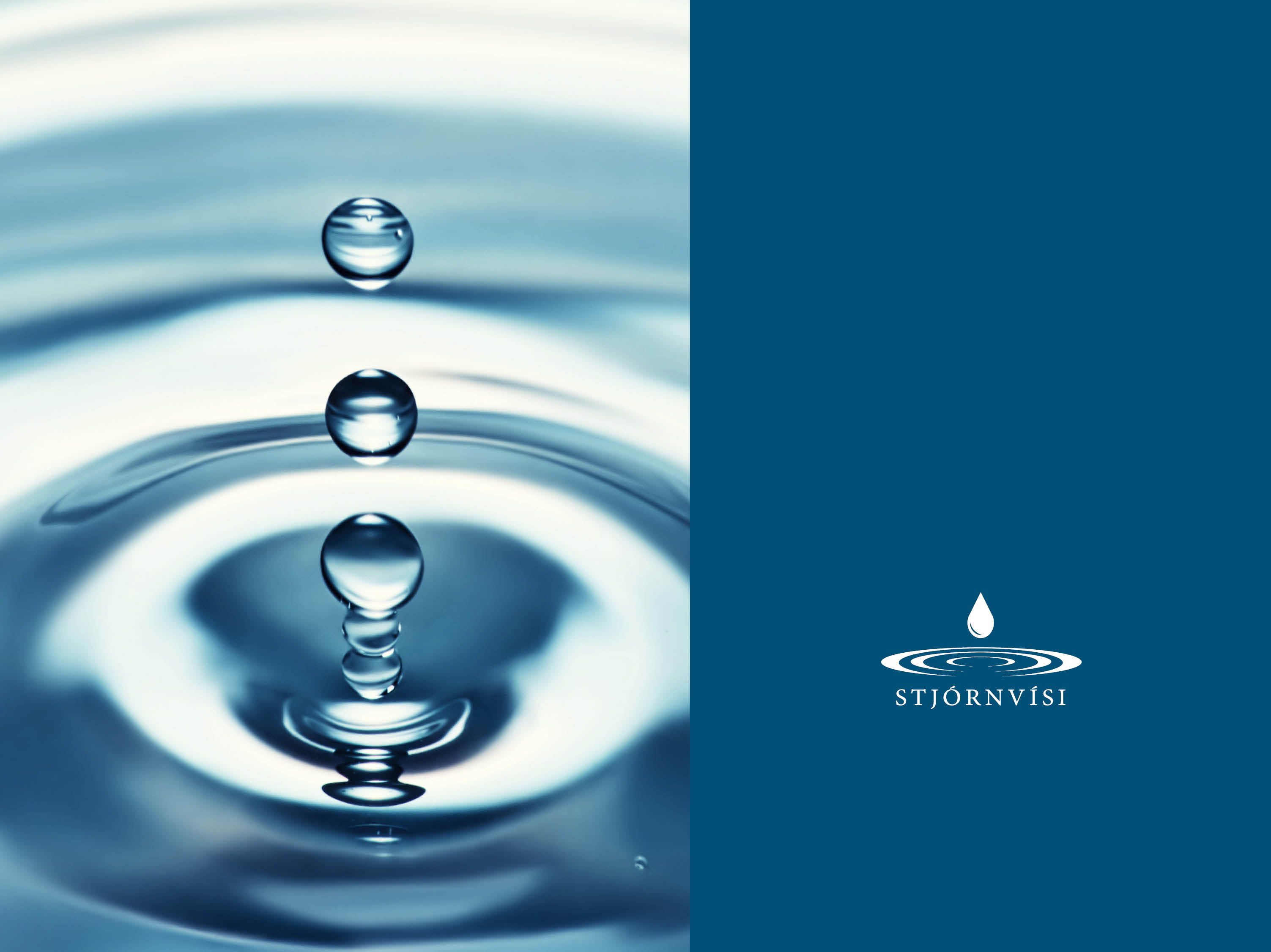 Hér er hægt að setja hvaða texta sem er !
DAGSKRÁ
DAGSKRÁ
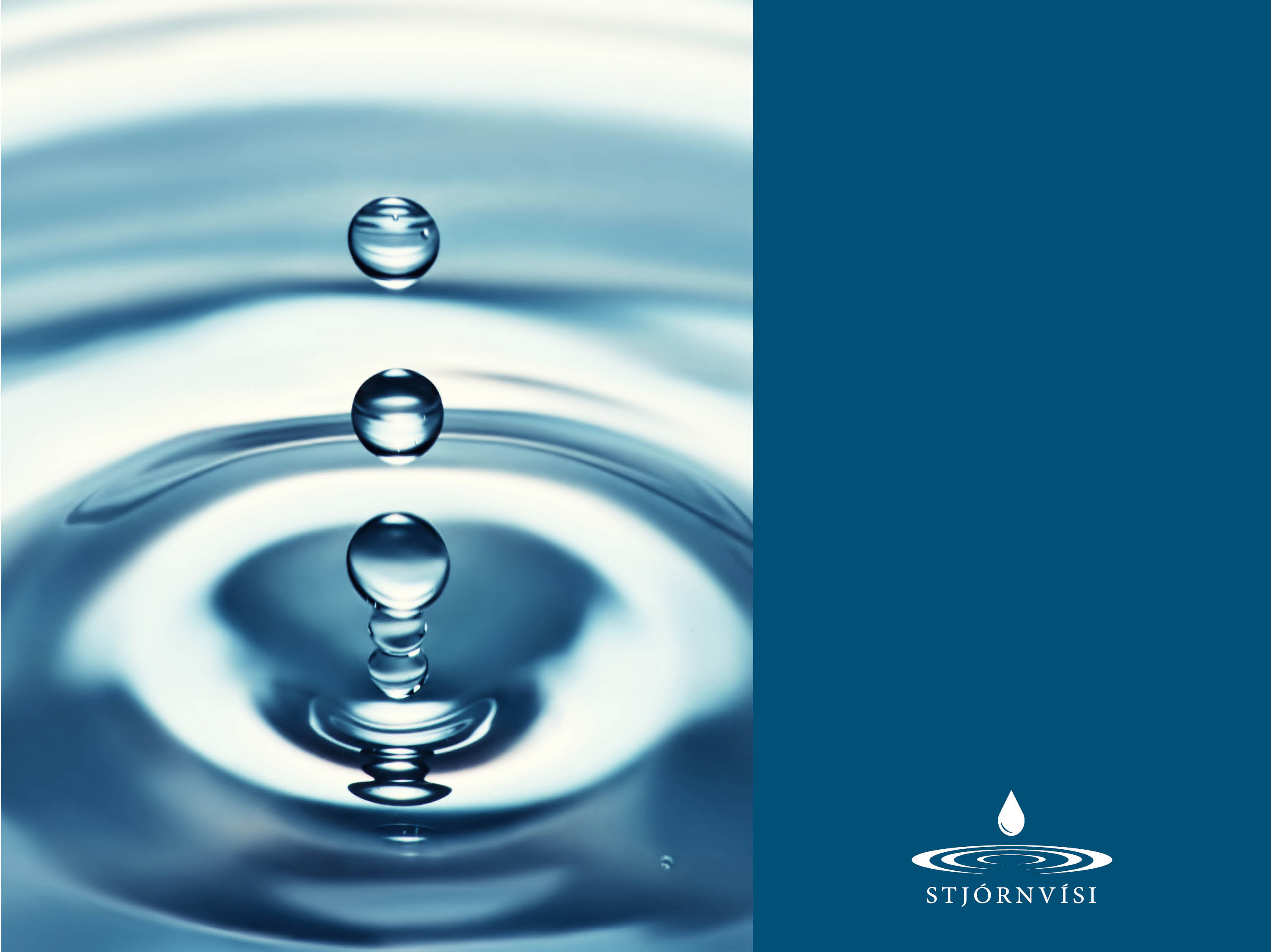